This presentation is intended for the general information of individuals and organizations on matters of current interest. It is not legal advice. Participants should not act on the information in this presentation without professional counsel. Participating in or viewing this presentation is not intended to establish and does not establish an attorney/client relationship with Thompson Hine LLP.
Supply Chain Strategies:North America in a Chaotic World
St. Patrick’s Day 2022
HOW’D WE GET HERE
2
The Long Thaw . . . 1990s-2010s
3
The Long Thaw (cont.)
4
4
Meanwhile . . .
5
5
“Rebalance”  (2016-2020)
6
6
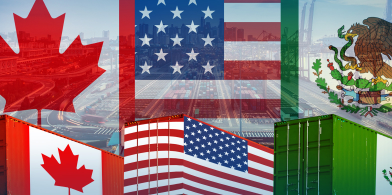 CUSMA/ACEUMUSMCA/TMEC
7
The Road to the New NAFTA …
At least 20 yrs. of negative views toward NAFTA in U.S. in industrial Midwest (auto), Carolinas (textiles, furniture), Northeast (apparel), Florida (tomato wars), etc.
“Standby” mode during post-9/11, Great Recession, Recovery
No will in Security Prosperity Partnership (SPP), Beyond the Border (BtB), Regulatory Cooperation Council, Bilats
Trade & Undocumented Migration Issues Come Together
The end of the “North American Platform”
All leading to a volatile situation with Democrats and Republicans
8
New NAFTA: The Three U.S. Objectives
China, China, China
Labor Issues in Mexico
Michael Corleone Strategy
Dairy, NFL, De Minimis/LVS, Mexican Trucking, etc.
But . . .Softwood and Tomatoes “Ring-fenced”
*Market Access Not a Key Negotiating Topic for U.S.*
9
New NAFTA or The “Renovation” of NAFTA?
Fresh Coat of Paint:  Real competitiveness on areas such as polymers, chemicals, coatings, importing raw materials to process, sectoral annexes.
New Fixtures and Appliances: Digital, Customs and Trade Facilitation (Border), Competitiveness, Regulatory Cooperation, Sunset/Refresh.
Tear Down Walls/New Structures: Auto Rules of Origin, Rapid Response Labor Enforcement Mechanism, Environment, Dispute Resolution Mechanisms.
10
Here We Go Again…
Dispute Centric: RRLEF(Labor), Dairy, Auto ROO, GMO/Ag/Biotech in Mexico (resolved?), Energy, Vaquita Porpoise, Solar and now EV in U.S.
No       from POTUS, PM, AMLO but . . .USTR, Congress, Labor are supporters.
No Private Sector: No discussion/champions in private sector re: the “wins” for North America/Canada-U.S.
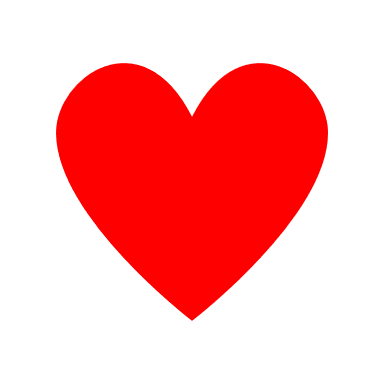 11
Promote complete 24/7 operations within all US Ports (US is a global exception without this now & viewed as the global bottleneck)
COVID-19, Congestion, Circular
Increase the trust and cooperation of US and China trade relationship to reduce possibilities of taking the ‘container’ as political hostage
Increase driver hours of service rules flexibility
Add financial support for logistics Industry to achieve the points above
Restrict ocean carriers’ ability to take empty containers back to Asia
Invest in automation at ports
Invest in chassis production and rail infrastructure
12
12
Costs / Cyclical
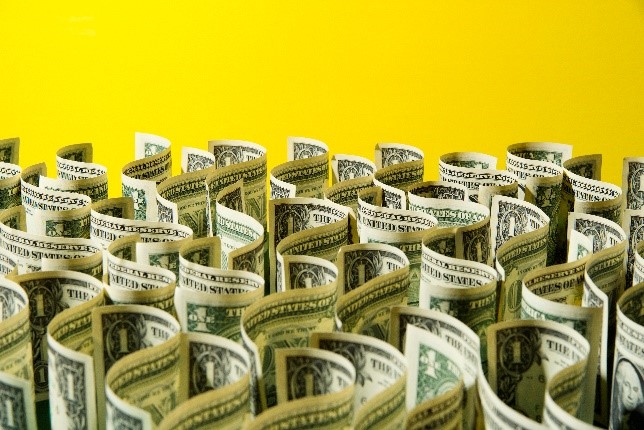 13
13
China
Long-Term Lifting of Section 301 tariffs on COVID-19 related imports (per section on COVID).
Long-term extension of all existing Section 301 tariff exclusions.
Review Section 301 Lists III and IV and align with supply chain priorities developed by both countries (Legal Action Pending). 
North American/Global Coordination of AD/CVD at least shared monitoring systems of products such as steel, aluminum, and other areas of priority.  
Clarity and Coordination regarding forced labor enforcement and outreach to respective business communities particularly SMEs.
14
Competitiveness / “Rebuild”
Continental competitiveness is the relentless positive action to complement the enforcement side of the China issue.
All Supply Chain strategies issued by the respective governments should call to mind continental competitiveness (e.g., “ally-shoring”, hybrid industrial policy, Canada’s Strategic Innovation Fund, U.S. Mexico-Foundation Reports).
Critical Minerals.
Shared Regulatory Cooperation during development on issues such as AI, autonomous vehicles, advanced air mobility, agriculture including organics, cyber and ICT.  
Renewed focus on regulatory cooperation in pharma and digital services taxes.
Talent Mobility/Business Immigration/Trilateral Skills Certification for Trades.
15
What’s Next
Russia-Ukraine “Rethink” on “Rebuild”-Energy?
Does Inflation give the Space to rethink China Tariffs or to say let’s go all in on rebalance?
Watch Buy America(n), Build Back Better, Supply Chain reports issued in Feb. 2022.
16
Ft. Bend as the Heart of It All
Geographically positioned as a North American and Lat-Am hub but also a global gateway
Positioned for the future supply chains / integration
Talent
17
We invite you to stay abreast of continuing trade developments via our blog,  ThompsonHineSmartTrade.com. To receive an email notification whenever a new post is published, please subscribe to the blog.
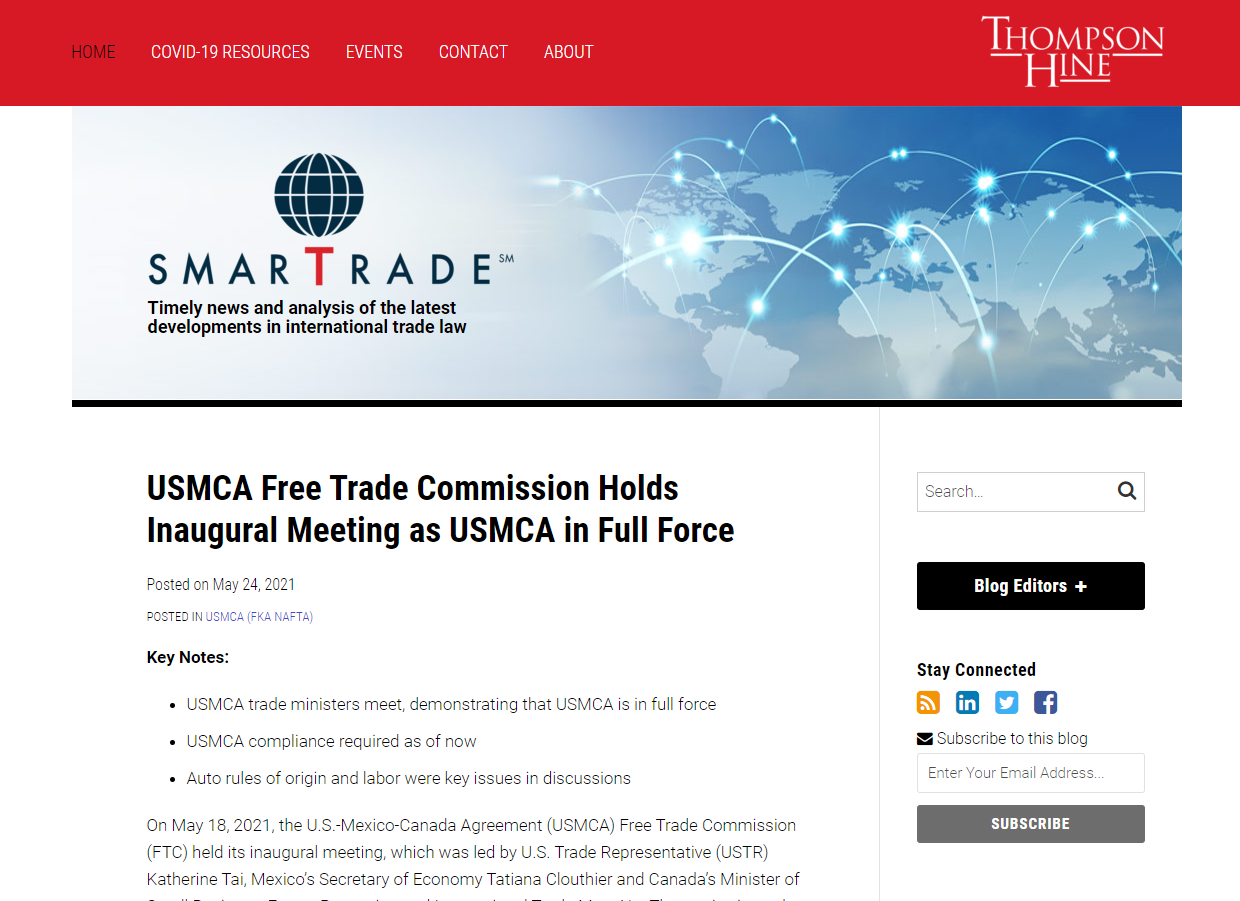 18
Questions?
Dan Ujczo dan.ujczo@thompsonhine.com
614-271-8355 (m)
614-469-3319 (o)